Project Title: Lorem ipsum dolor sit amet, consectetur 
adipiscing elit, sed do eiusmod tempro.
Names: Lorem ipsum dolor sit amet, consectetur adipiscing elit, sed do eiusmod tempro. 
Name of Department, University of Connecticut
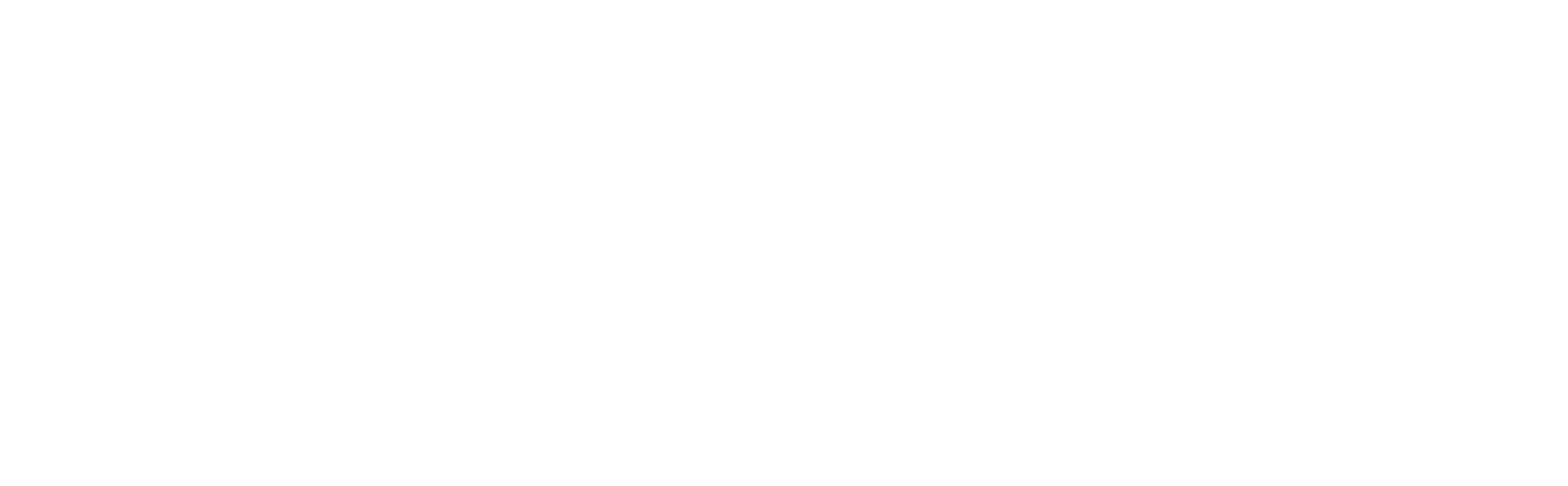